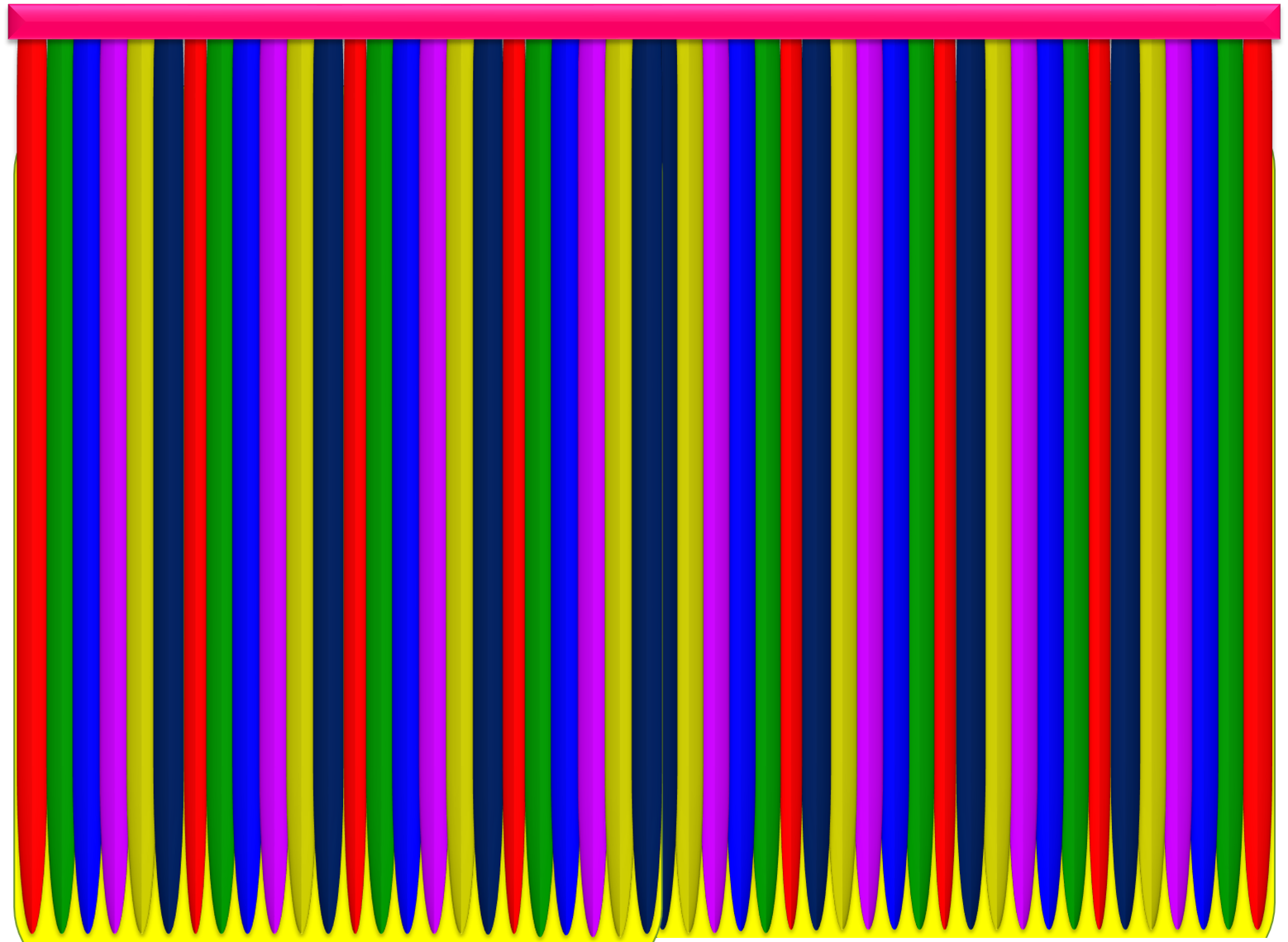 স্বাগতম
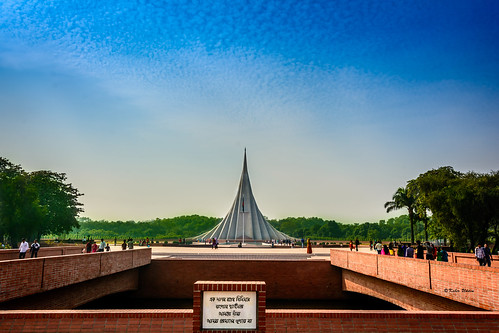 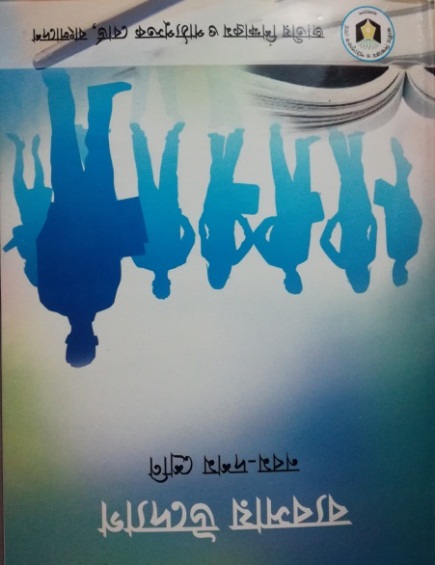 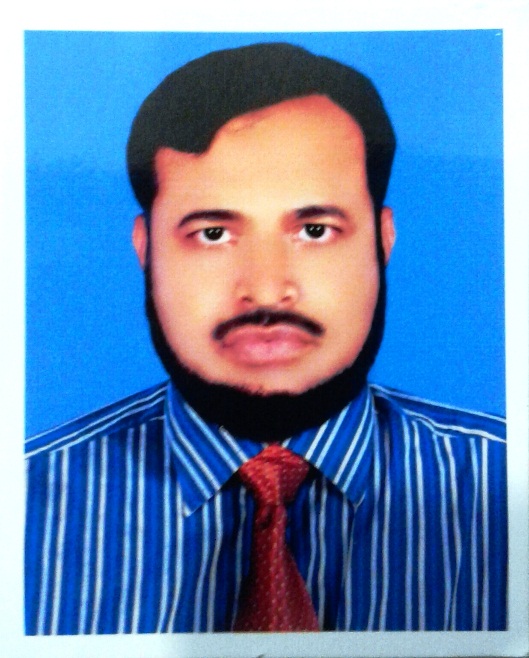 অধ্যায়ঃ পঞ্চম
পিড়িয়ডঃ ৫ম
সময়ঃ ৫০ মিনিট
তারিখঃ ০৫/০২/২০২০ ইং
এইচ. এম. মতিউর রহমান
সহকারি শিক্ষক
পটুয়াখালী সরকারি বালিকা উচ্চ বিদ্যালয়, পটুয়াখালী।
মোবাইল-০১৭১৬-২২৪৪২৫
Email-matiur.ptk@gmail.com
জীবন ও অভিজ্ঞতা ভিত্তিক প্রশ্ন
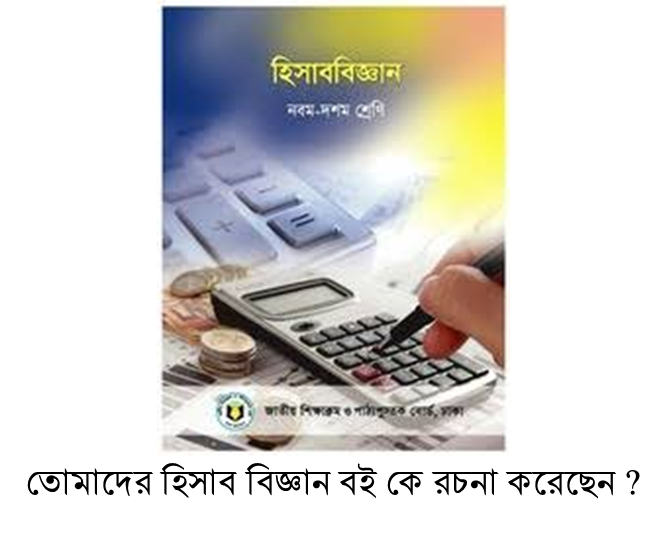 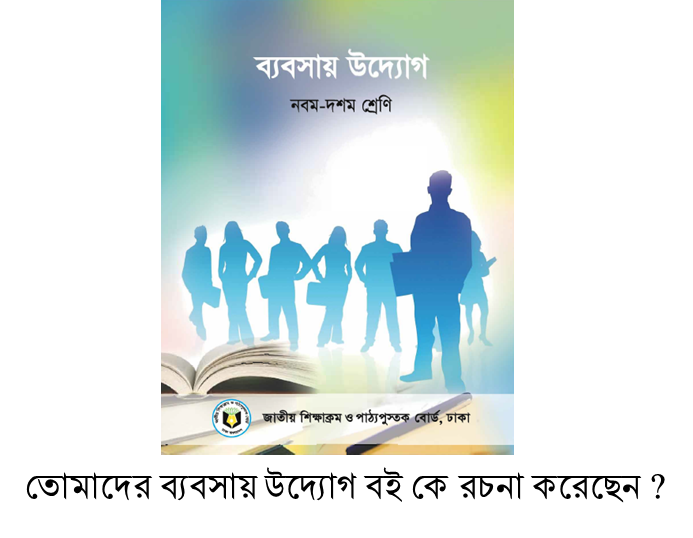 উপরোক্ত বইগুলো যে কেউ তাদের নামে প্রকাশ করতে পারবে ?
কেন পারবে না ?
জীবন ও অভিজ্ঞতা ভিত্তিক প্রশ্ন
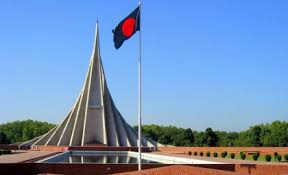 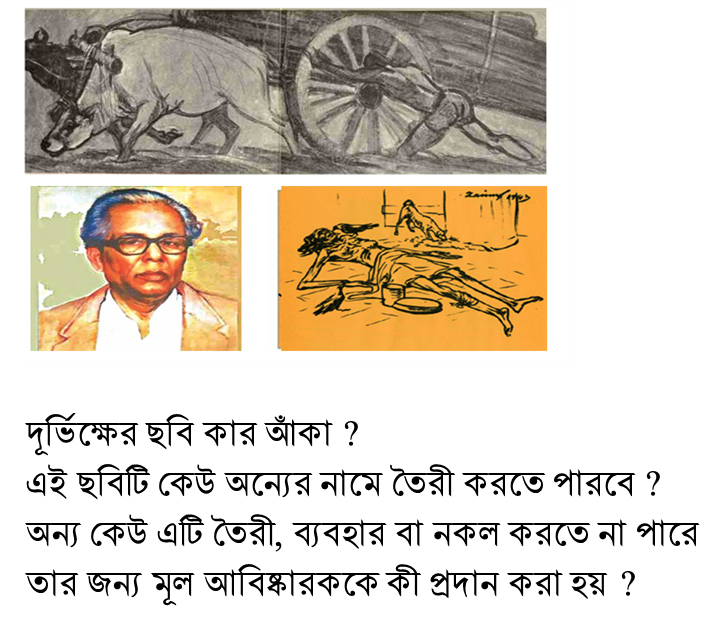 জাতীয় স্মৃতিসৌধের স্থপতি কে ? 
সৈয়দ মাইনুল হোসেন
এটি কী অন্য কারও নামে প্রচার করা যাবে ?
মেধাসম্পদ-পেটেন্ট
আজকের পাঠ শেষে শিক্ষার্থীরা-----
১। মেধাসম্পদ কী তা বলতে পারবে।
২। পেটেন্ট এর ধারণা ব্যাখ্যা করতে পারবে।
৩। পেটেন্টের নিবন্ধনকরণ ও সুবিধাবলী বর্ণনা করতে পারবে।
এসো নিচের চিত্রগুলো লক্ষ্য করি
এভাবে শিল্পে ও বাণিজ্যে প্রয়োগ উপযোগী আবিষ্কার, সাহিত্য, শিল্পকর্ম, নকশা, প্রতীক, গানের সুর, কবিতা, কাহিনী, সফটওয়্যার,  চিত্রকর্ম, ইত্যাদি বিষয় নিয়ে আলোচনা-
জোড়ায় কাজ
মেধাসম্পদ বলতে কী বোঝায় ? কয়েকটি মেধাসম্পদ নিয়ে একটি তালিকা তৈরি কর।
এসো নিচের চিত্রগুলো লক্ষ্য করি
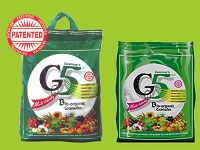 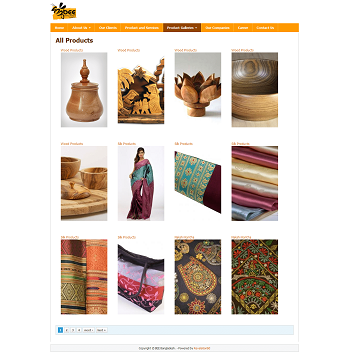 পেটেন্ট আইনের উদ্দেশ্য বা সুবিধা
পেটেন্ট রেজিস্ট্রেশন করার পদ্ধতি
১. আবেদনপত্র জমা
ব্যবসায়িক সাফল্য
সুনাম বৃদ্ধি পায়
পেটেন্ট রেজিস্ট্রেশন
ব্যবসায়িক মর্যাদা
ব্যবসায়িক স্বার্থ রক্ষা
আইনগত ভিত্তি
দলগত কাজ
আবিষ্কারককে পেটেন্ট প্রদানের অর্থ হলো নির্দিষ্ট সময়ের মধ্যে কেউ এটি তৈরী, ব্যবহার এবং বিক্রয় করতে পারবে না-ব্যাখ্যা কর।
মূল্যায়ন
১। মেধাসম্পদ
২। মেধাসম্পদ
৩। পেটেন্ট রেজিস্ট্রেশন
৪। পেটেন্ট
বাড়ির কাজ
মেঘনা লি. এর প্রকৌশলীরা এক ধরনের কাচ উদ্ভাবন করেন। যা দরজা বা জানালায় ব্যবহার করলে একই সাথে সৌরবিদ্যুতের উৎস হিসেবে কাজ করবে। এই প্রতিষ্ঠানটি এই কাচ উৎপাদন ও বাজারজাতকরণের একক অধিকার পেতে চায়। তারা এ বিষয়ে সরকারের সাথে একটি চুক্তি সম্পাদন করে।
উদ্দীপকে বর্ণিত চুক্তিটি কী এই প্রতিষ্ঠানকে একক অধিকার ভোগের সুযোগ দেবে ? বিশ্লেষণ কর।
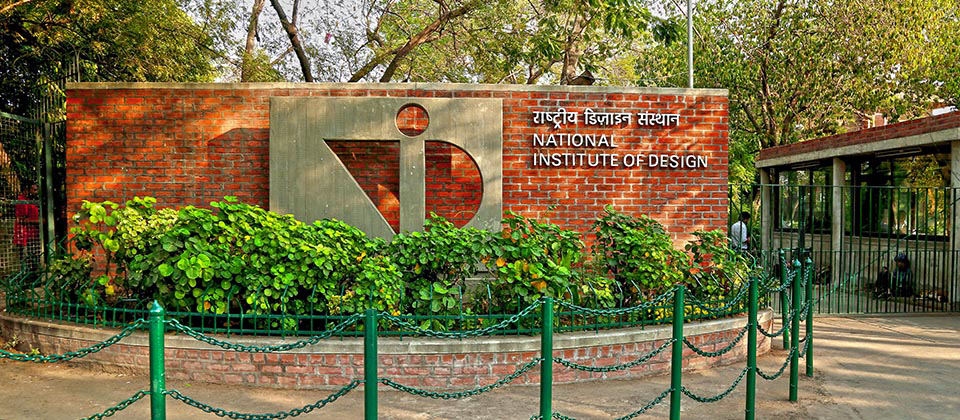 সকলকে আন্তরিক ধন্যবাদ